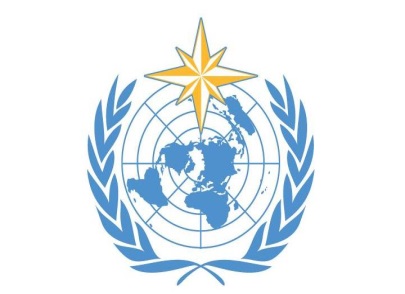 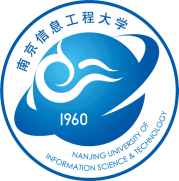 Meeting the Diverse Education and 
Training Needs of Developing Countries
Prof. WANG Suchun
Dean& Executive Deputy Director
College of International Students, NUIST
World Meteorological Organization Regional Training Center Nanjing
ONTENTS
C
1
Data Analysis
2
Diverse Needs
3
4
Practice
Suggestions
2
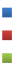 Degree Students 
Non-degree Students
Total
1. Data Analysis
International Students
3
1. Data Analysis
23%
Postgraduates
(191)
Undergraduates
(420)
Short-term Trainees
(328)
Technique & Management Training
International Students in 2016
4
1. Data Analysis
4
1. Data Analysis
4
1. Data Analysis
4
1. Data Analysis
4
1. Data Analysis
4
Oceania (4 countries)
Africa (43 countries)
America (16 countries)
Europe (12 countries)
Asia (36 countries)
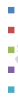 1. Data Analysis
(Student Proportion)
(Student Proportion)
(Student Proportion)
Top 5 Countries
International Students from 111 Countries (2016)
(Student Proportion)
(Student Proportion)
International Students  from Five Continents (2016)
Top 3: Asia, Africa and America
4
2. Diverse Needs-Programmes
International Training
Bilateral Training
Degree Education 
“Go-out”Training
National Foreign-aid Training Programs
￭ World Weather Research Program
￭ World Climate Research Program
￭ Public Weather Services
￭ Calibration and Maintenance of 
         Meteorological Instruments
Seminar on Typhoon Committee
WMO Scientific Research Program



 
WMO Education Training Seminar
WMO Seminars & Workshops
￭ WMO Education Training Conference
￭ COCOM Seminar
Self-organization 
(overseas training courses)
4
2.Diverse Needs-Disciplines
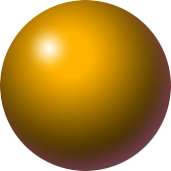 Meteorological 
Economy
Atmospheric Science
Management
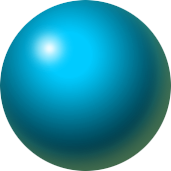 Marine Science
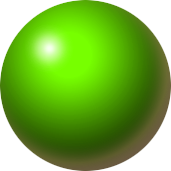 Environmental Science
Meteorological
Equipment
Information
Applied Meteorology
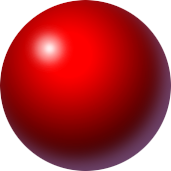 Basic Discipline
Physics
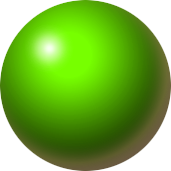 Math
4
2.Diverse Needs-Funds
Chinese Government Scholarship
Jasmine Jiangsu Provincial Government Scholarship
NUIST-WMO Scholarship
1
2
3
4
5
MOFCOM Scholarship
(Sponsored by Ministry of Commerce of People’s Republic of China)
Nanjing Municipal Government Scholarship
15
3. Practice
University
Development
International Responsibility
National 
Mission
Industry
Leader
4
3. Practice
Meteorological Service
Meteorological Observation and Forecast
Public Meteorological Services
Climate Information Services
Agrometeorological Services
Other Related Topics
Disaster Prevention & Mitigation
Disaster Prediction & Early Warning
Disaster Response
Emergency Rescue
Disaster Prevention Experience Policy
Other Related Topics
D
M
M
N
New Technology Transfer
Weather and Climate Models
Climate Change and Technology Transfer
Assessment and Utilization of Climatic Resources
Remote Sensing Technology
Satellite Navigation and Space Applications
Other Related Topics
Meteorological Management
Meteorological Administration
Climate Change and Climate Policy
Disaster Risk Management
Meteorological International Cooperation
Other Related Topics
Needs       Highlights       Abilities
Short-term Training Topics
4
3. Practice
Programs of NUIST International Students
4
3. Practice
Undergraduate Program of Atmospheric Science
Undergraduate Program of Applied Meteorology
4
3. Practice
Master's  Program of Applied Meteorology
Master's  Program of Meteorology
4
3. Practice
1. Degree
Provisional Measures on Bachelor’s Degree Conferment on International Students	
Measures on Curriculum for International Undergraduates	
Regulations on Curriculum and Qualifications for International Master Candidates	
Regulations on Curriculum and Qualifications for International PhD Candidates	
2. Management
Regulations on Enrollment and Requirements of International Students	
Regulations on Examination Disciplines	
Regulations on Penalties for Discipline Breach	
Regulations on Residence and Visa	
Dormitory and Accommodation Requirements		
Insurance Policies for International Students	
3. Scholarship Assessment
Measures on Annual Review of Government Scholarships		
Measures on Assessing Scholarship of Excellent International Students	
Measures on Assessing Specialized Awards of International Students	
Measures on Assessing Award of Outstanding International Graduates
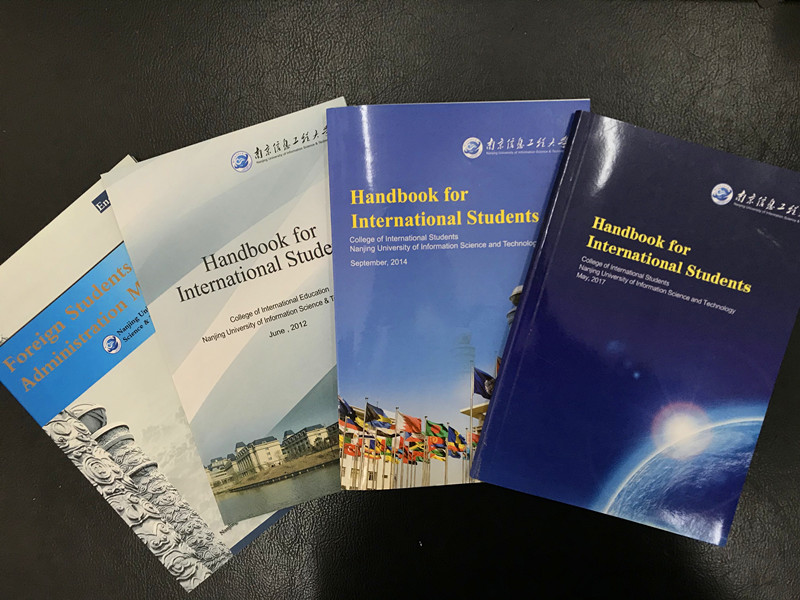 4
3. Practice
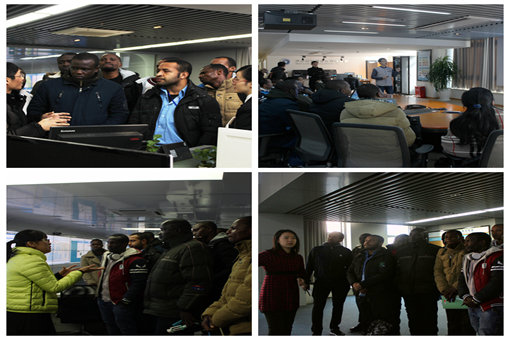 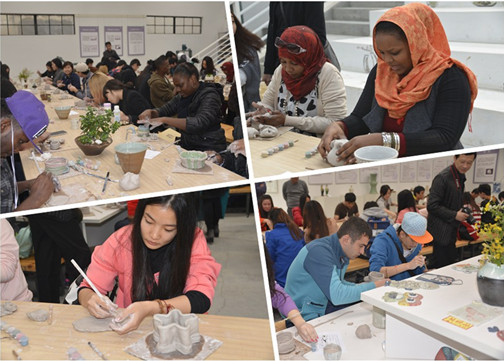 4
3. Practice
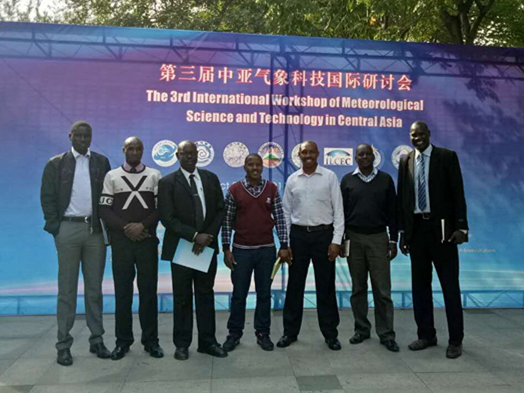 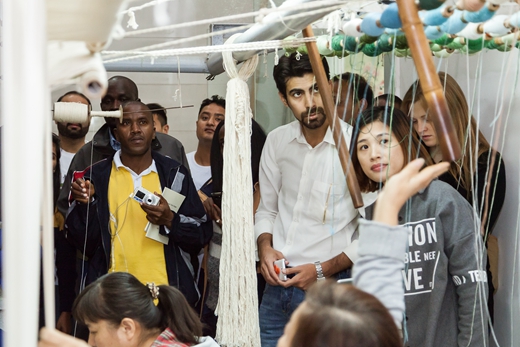 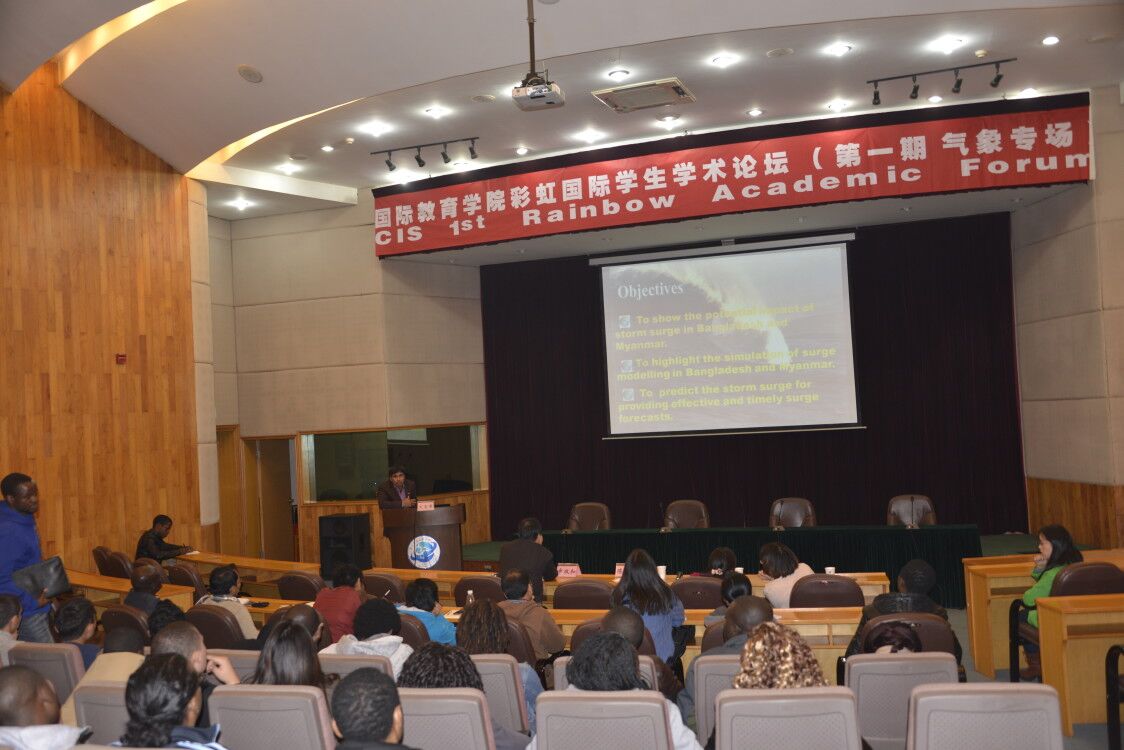 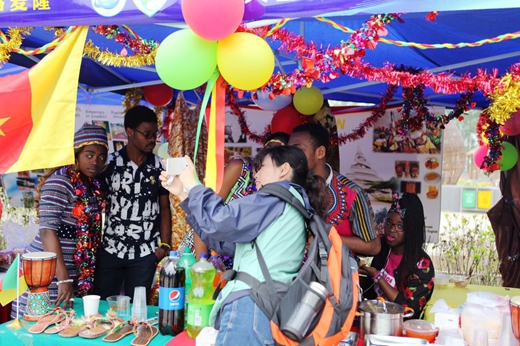 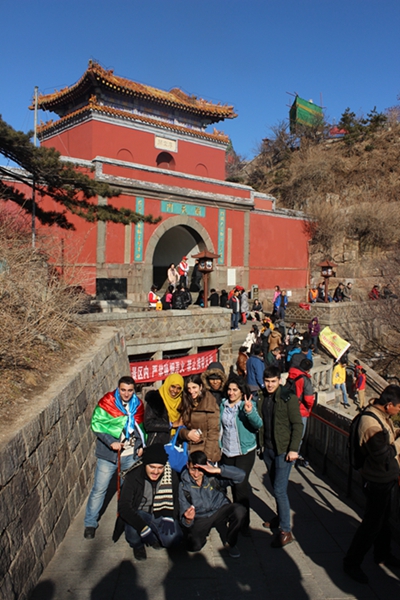 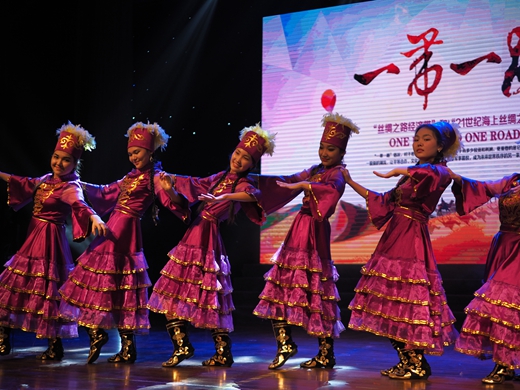 4
3.Practice
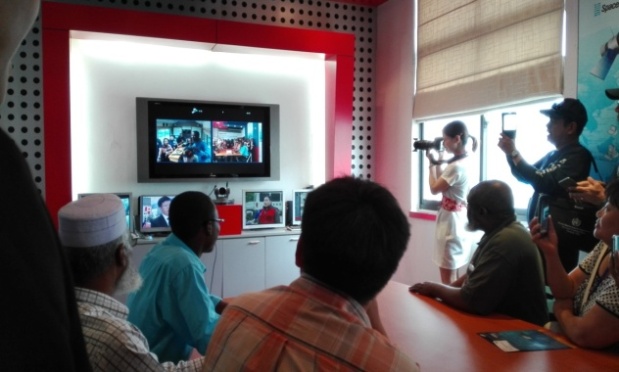 Study in Nanjing China-Spacenet Telecom Co. , Ltd
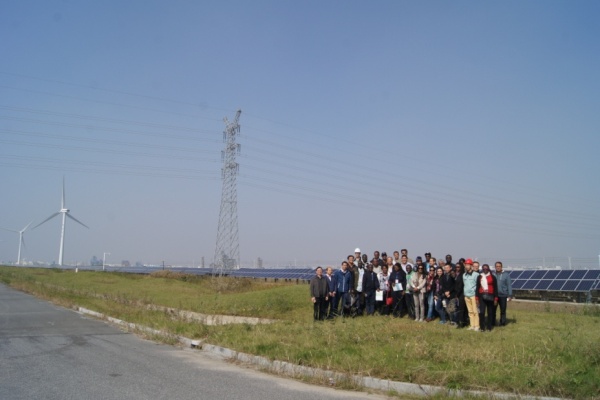 Visit Wind Power Generation
4
3.Practice
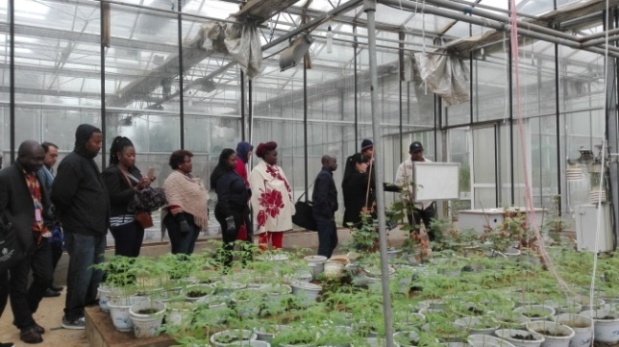 Study in NUIST Agricultural Meteorological Experimental Station
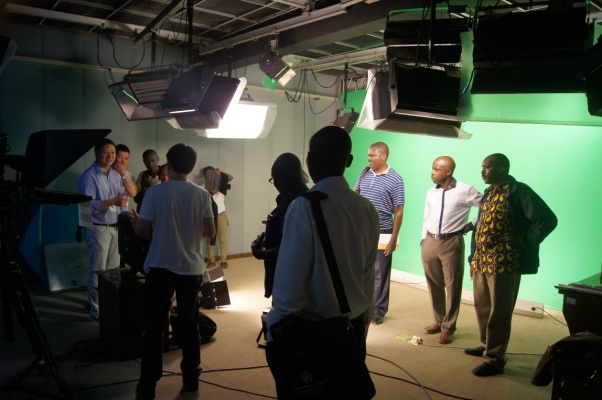 Practice in Weather Service Center of Wenzhou, Zhejiang Province
4
3.Practice
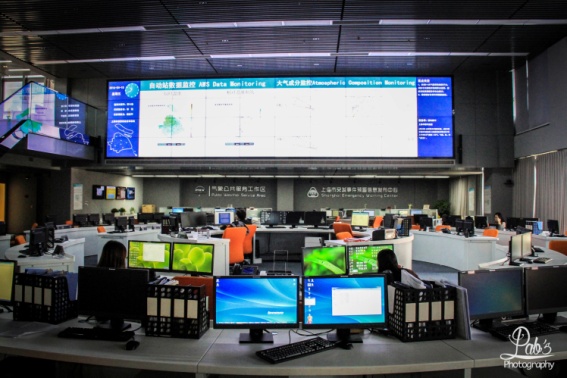 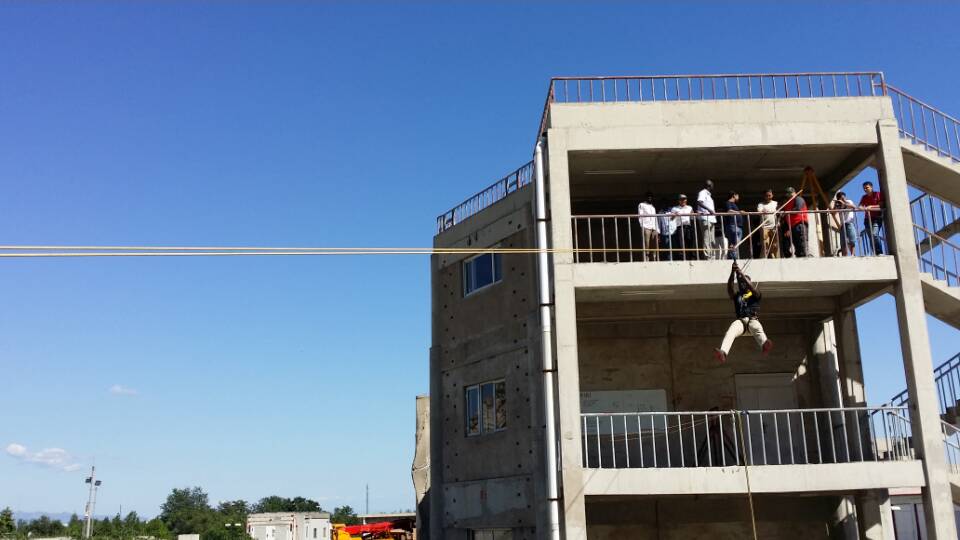 Visit Shanghai Meteorological Bureau
Visit National Earthquake Emergency Rescue Training Base
4
4. Suggestions
※WMO should encourage and instruct the education and training to meet the development of technology and society.
※WMO should be more diversified and inclusive to promote WMO RTC training programs.
※WMO SYMET could be organized every two years to enhance in-depth communication and achieve common understanding among member countries and RTCs.
※The practice of the education and training in some countrys could work as a case for WMO’s further work in leading the discipline development and conducting the training evaluation. 
※The working language of WMO SYMET should be English without interpretation in other languages, or it is recommended to add Chinese if the simultaneous interpretation shall be retained.
4
Education for International Understanding
Living together –WMO Comunity Values of understanding, peace and coexistence
EIU
Cultural Diversity
Learn about various cultures and promote cultural integration
Competency of International corperation
An  open mind, a inclusive attitude and an international perspective
If you want go fast, go alone     If you want go far, go together
4
WMO is a big family,we are WMO members!
THANK YOU FOR  ATTENTION! 

www.nuist.edu.cn      e-mail: suchun@nuist.edu.cn
No.219, Rd. Ningliu, Nanjing, Jiangsu 210044, China